alkanolen
alkanolen             

Behoren tot de klasse 'alcoholen'
alkanolen             

Behoren tot de klasse 'alcoholen'

Bevatten de karakteristieke hydroxylgroep  -OH
alkanolen             

Behoren tot de klasse 'alcoholen'

Bevatten de karakteristieke hydroxylgroep  -OH

Uitgang:  ol
alkanolen
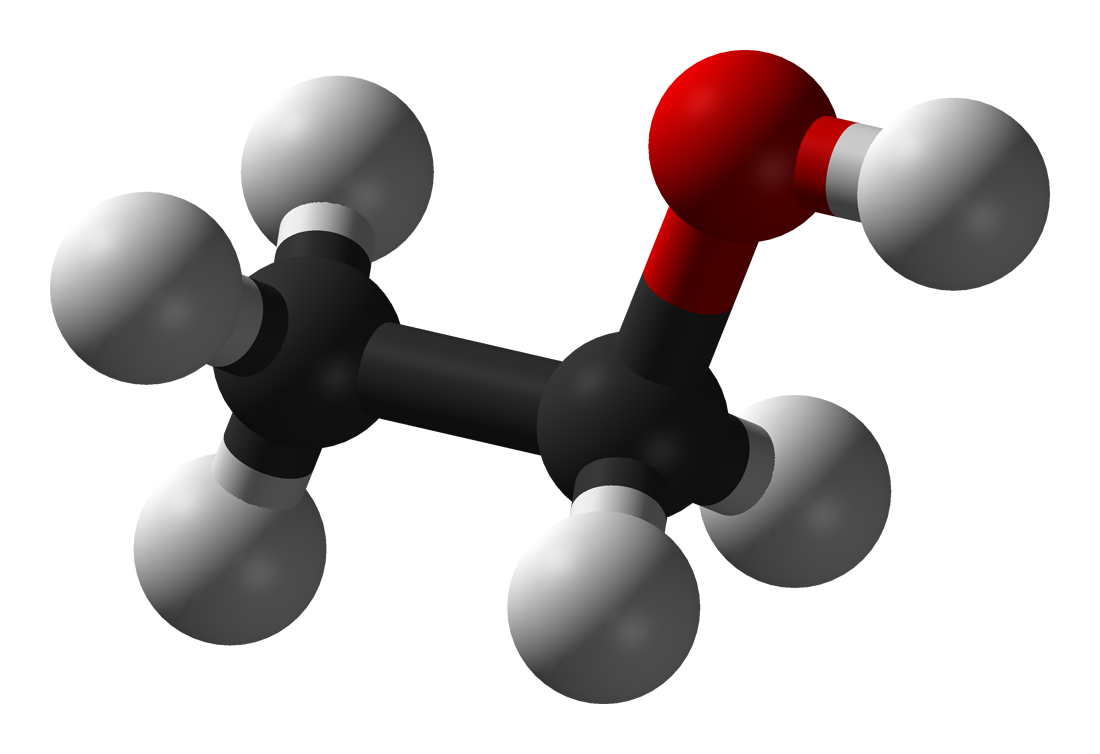 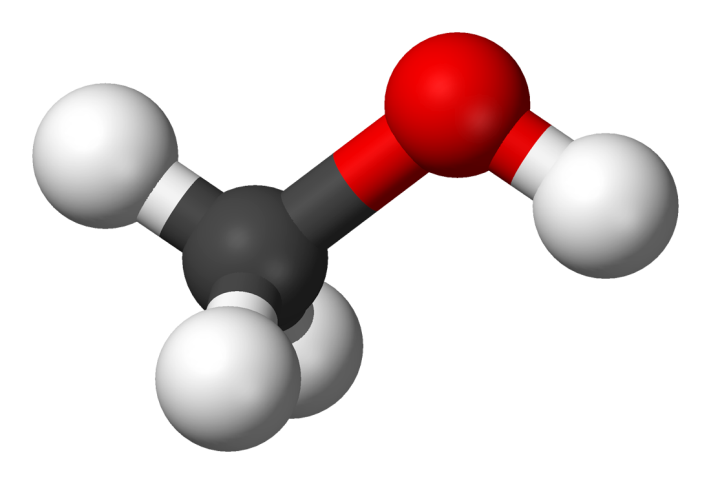 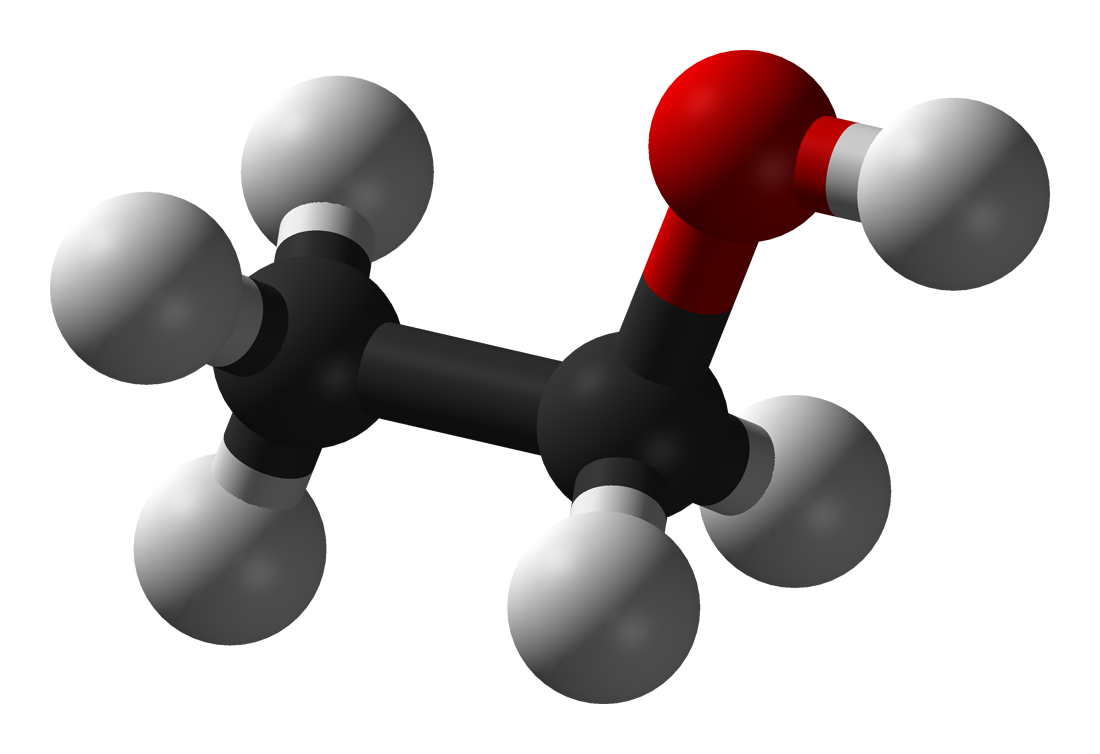 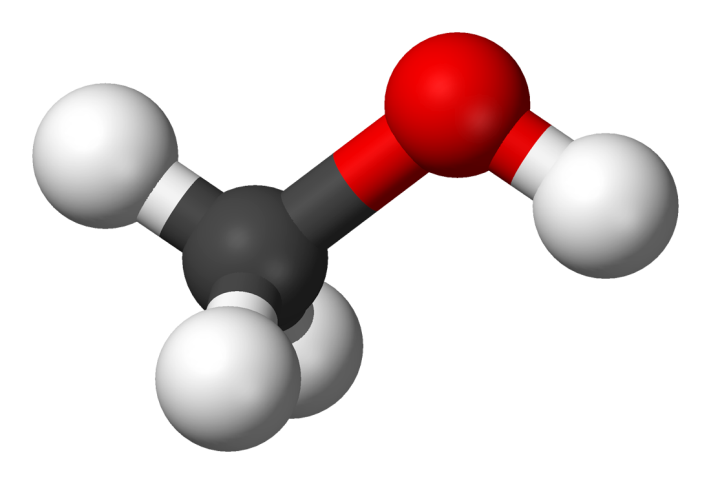 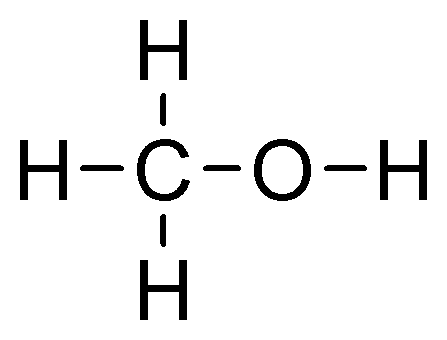 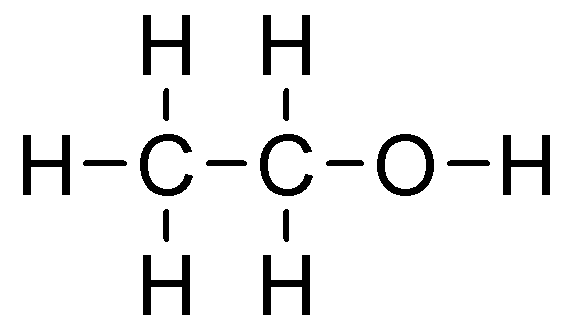 Zuurstof heeft altijd 2 bindingen.
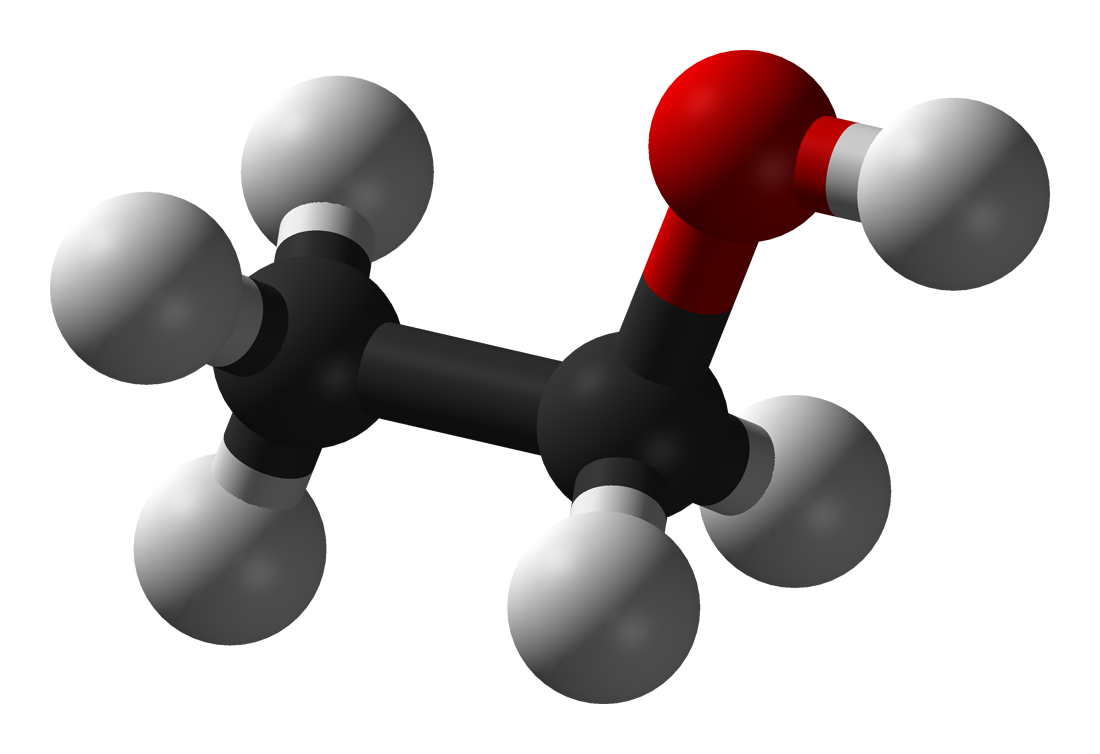 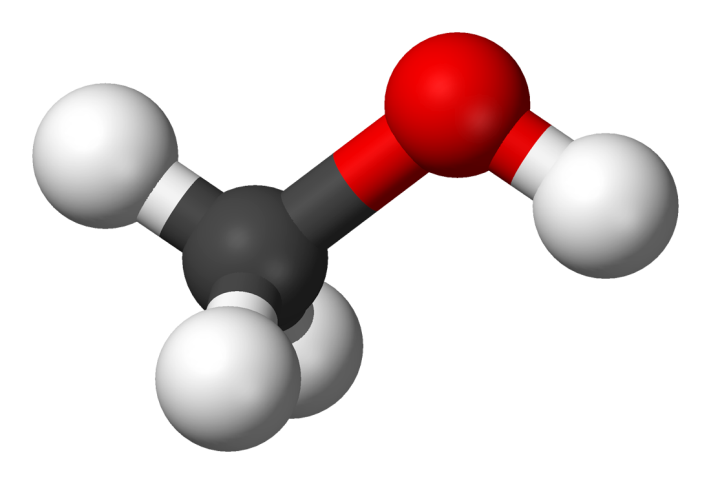 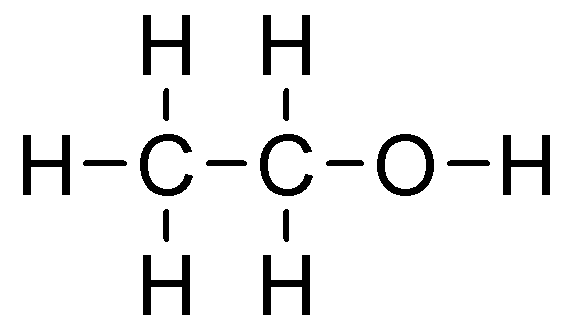 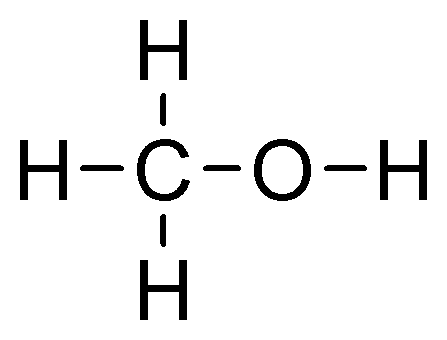 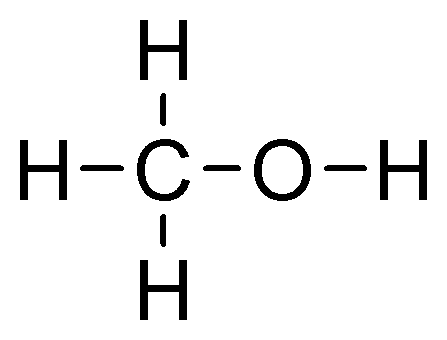 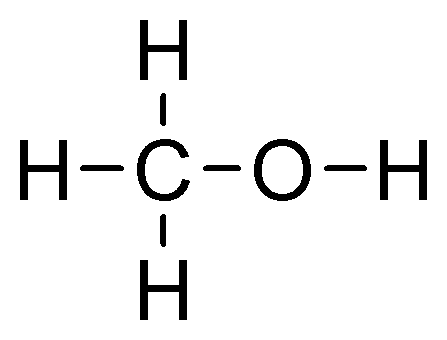 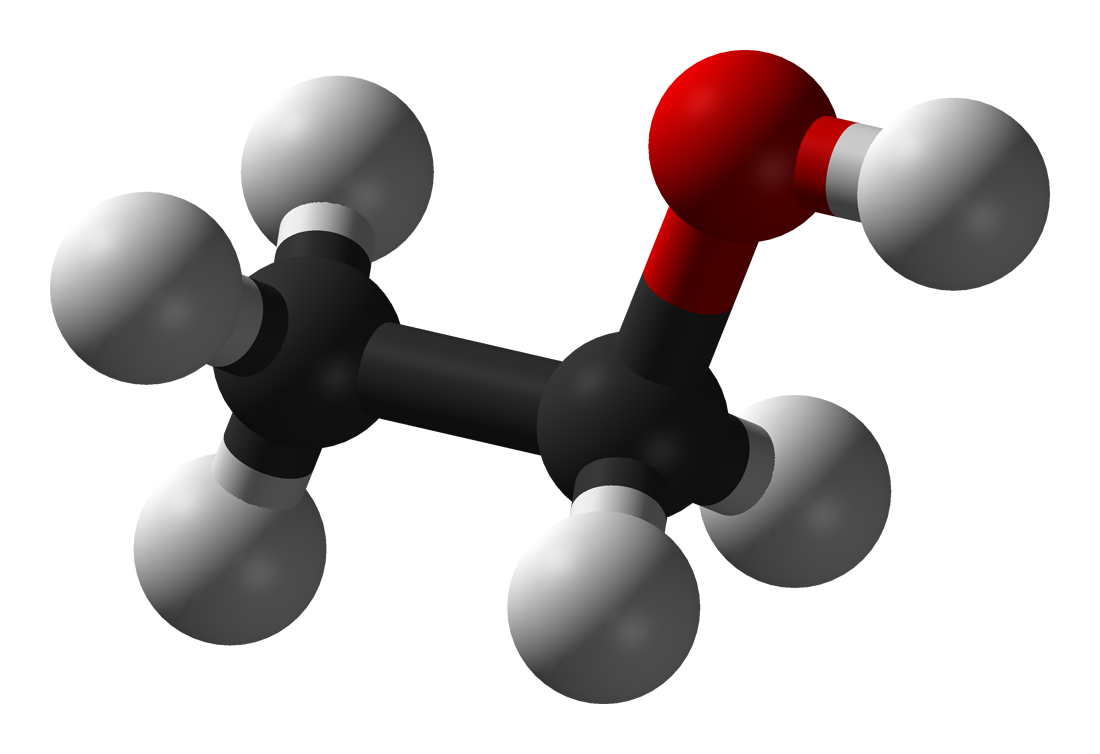 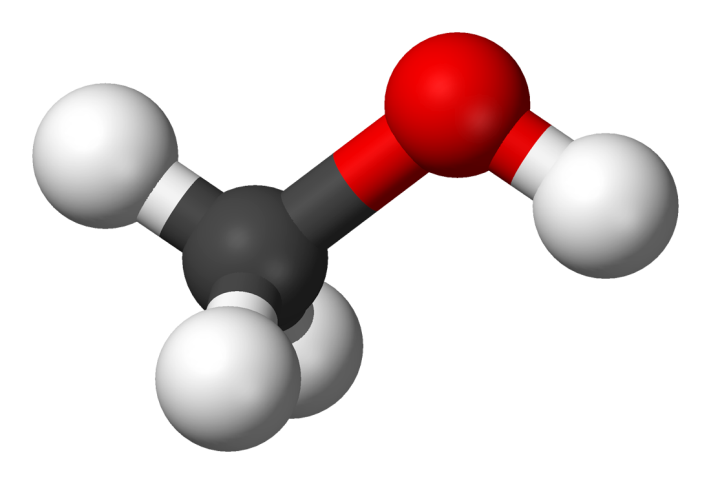 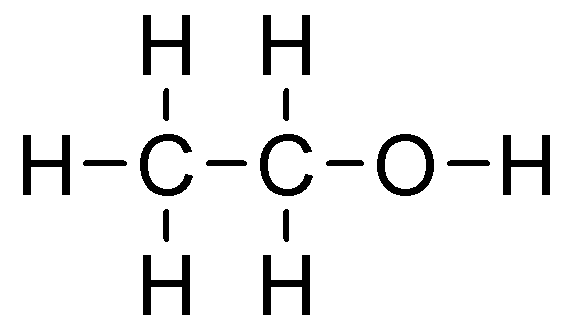 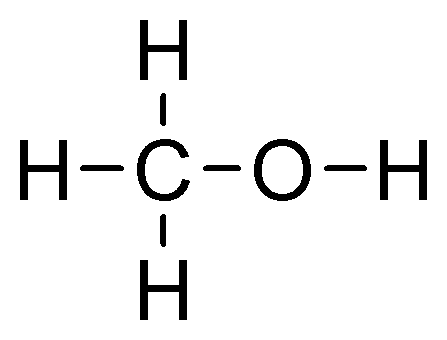 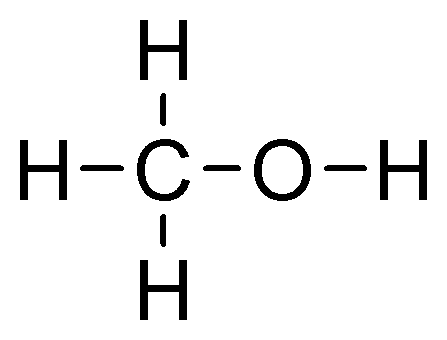 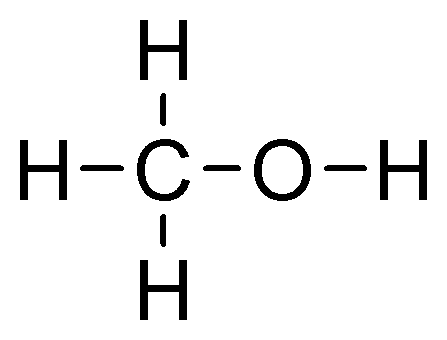 ethanol                                 methanol
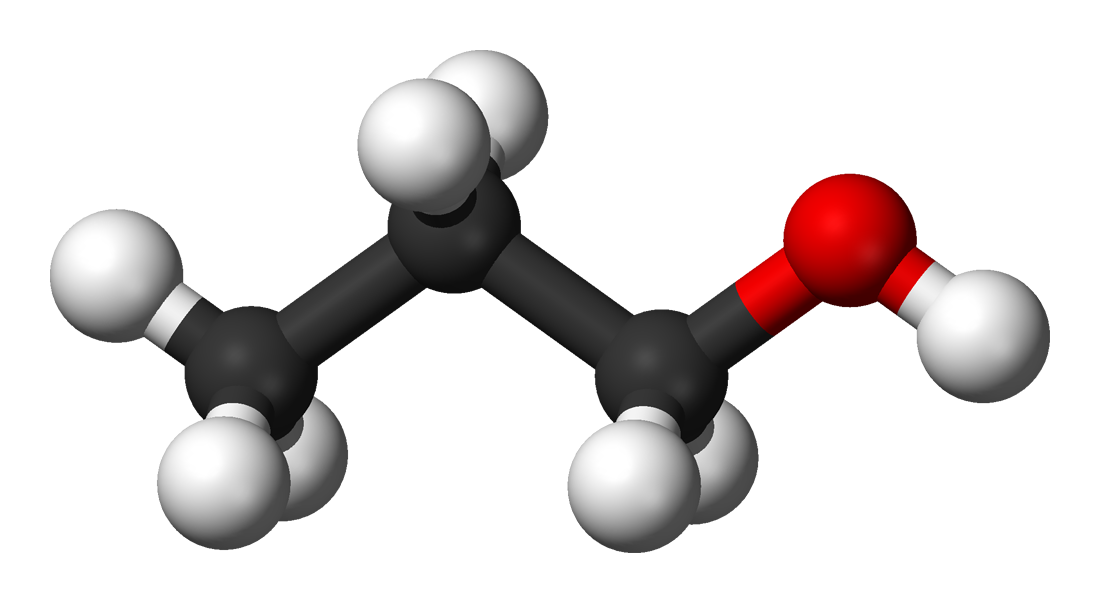 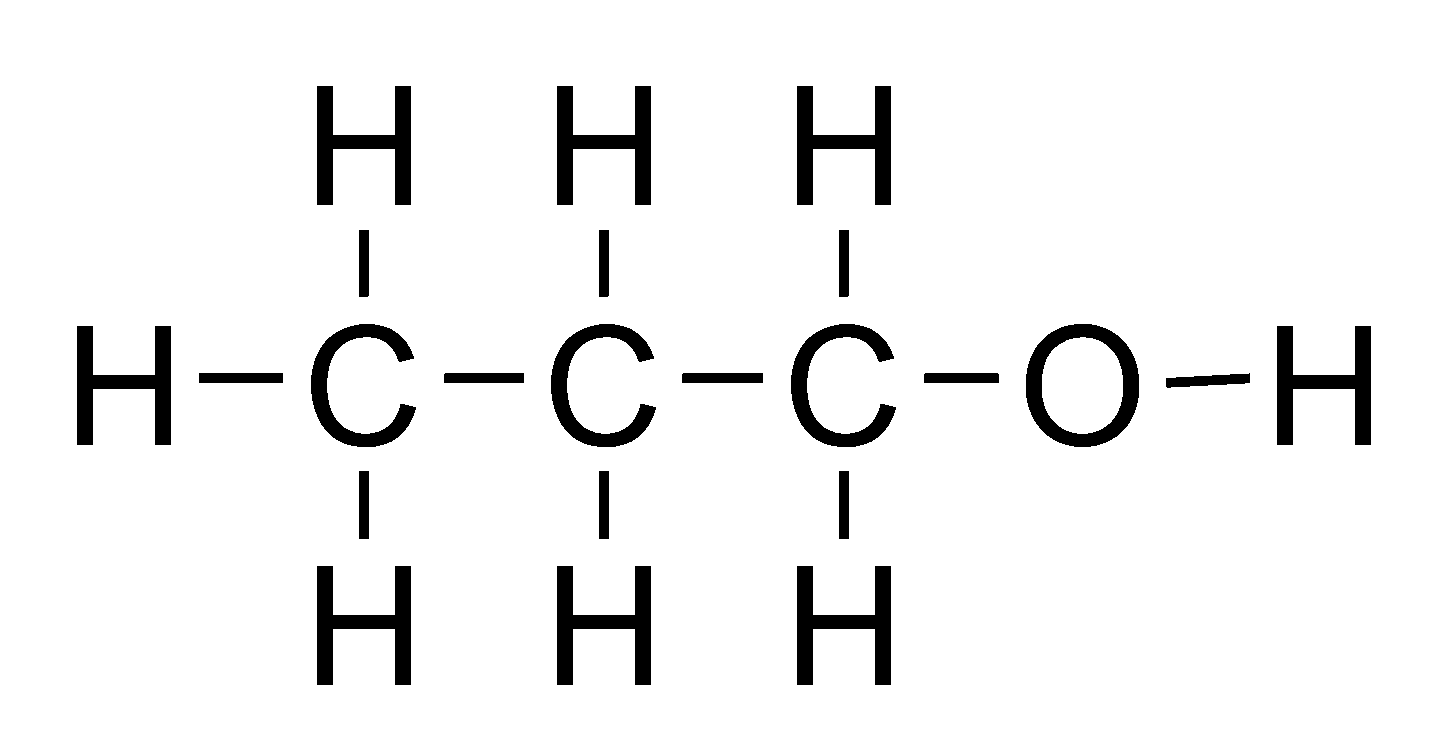 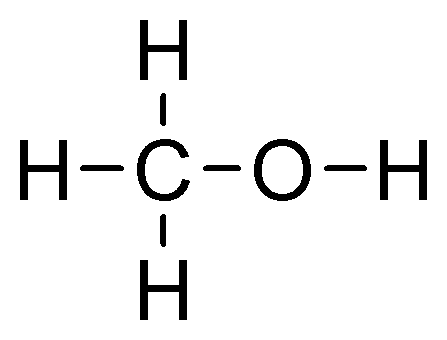 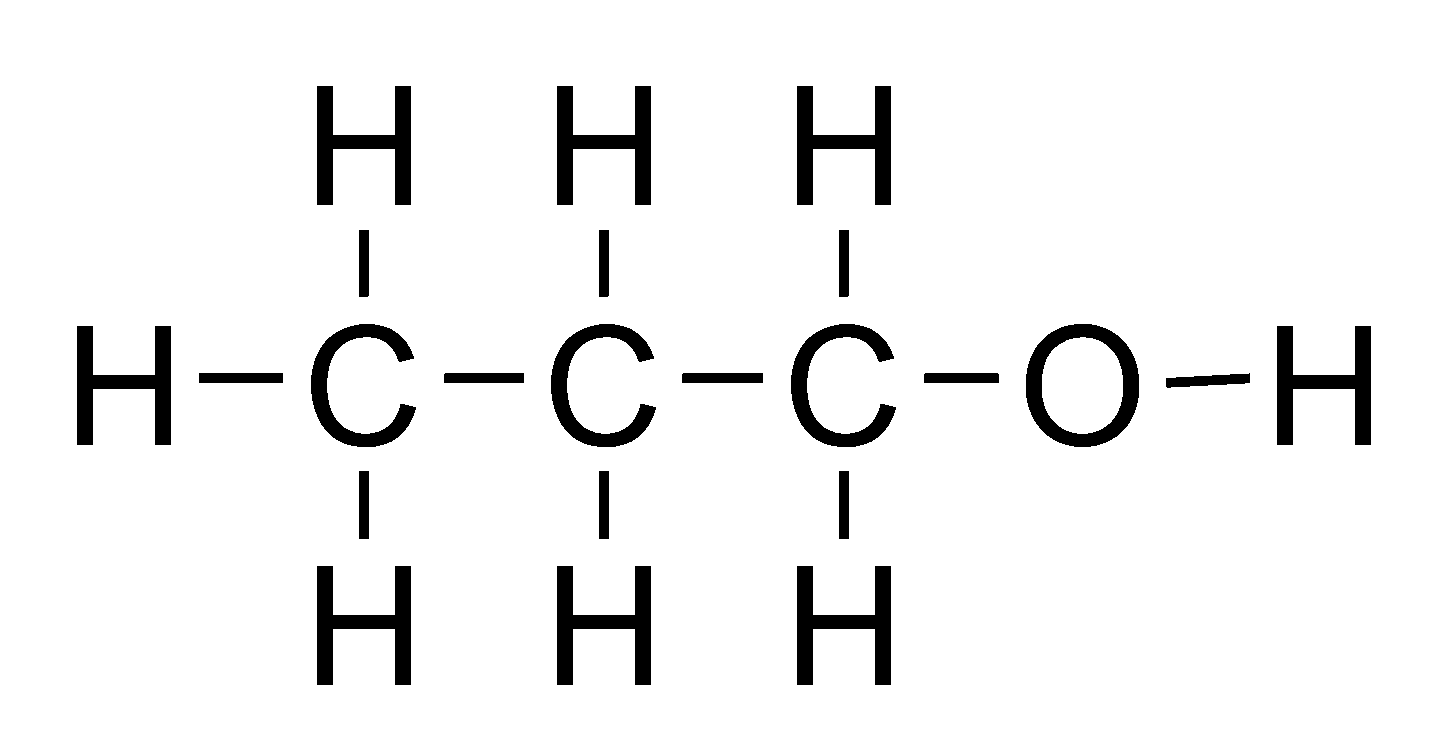 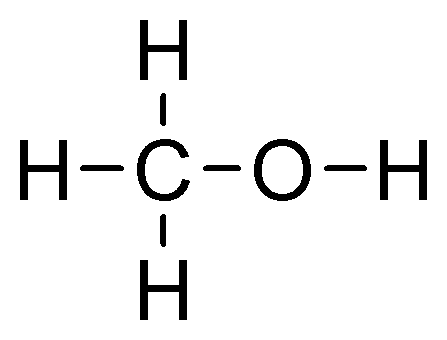 propaan-1-ol
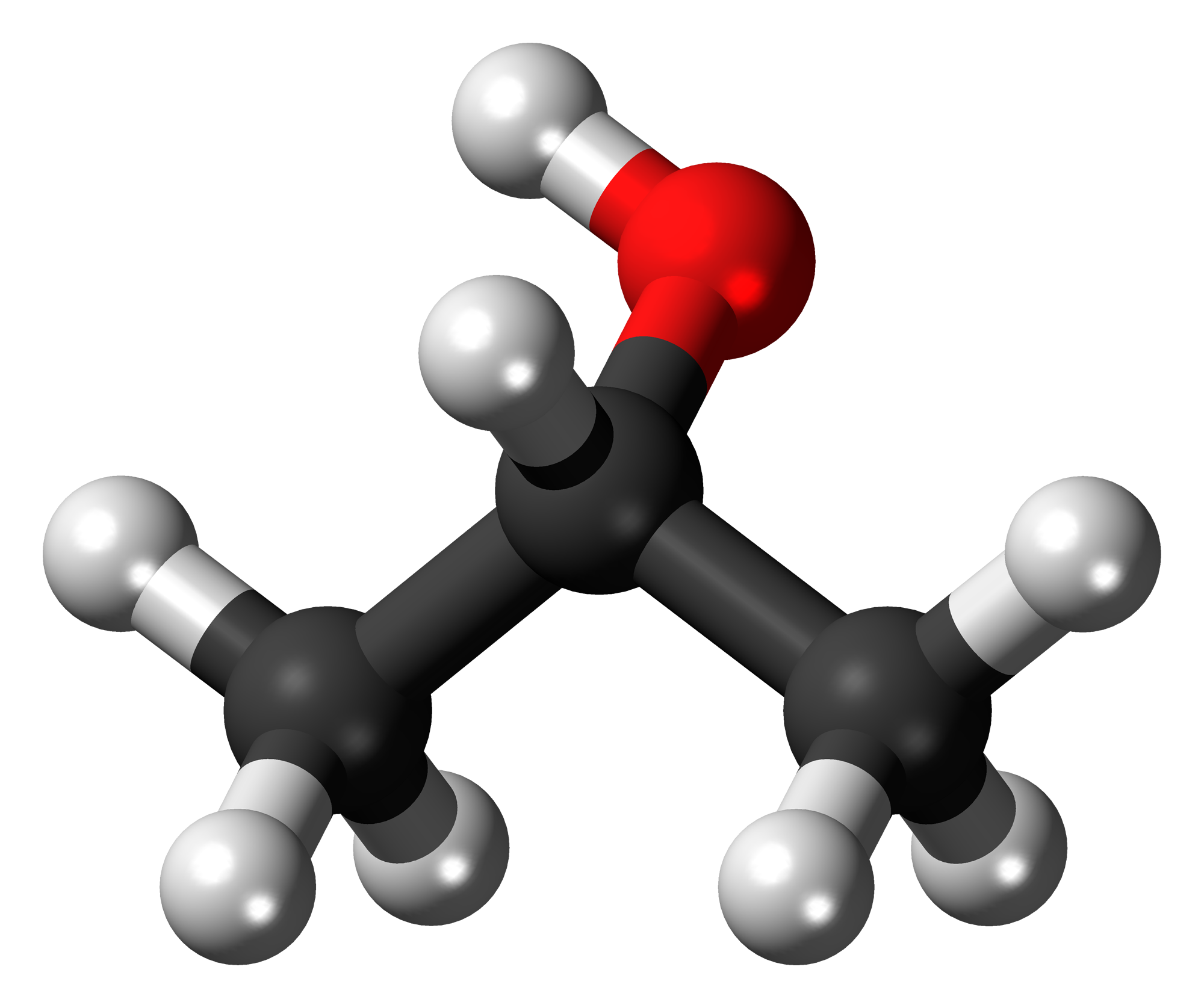 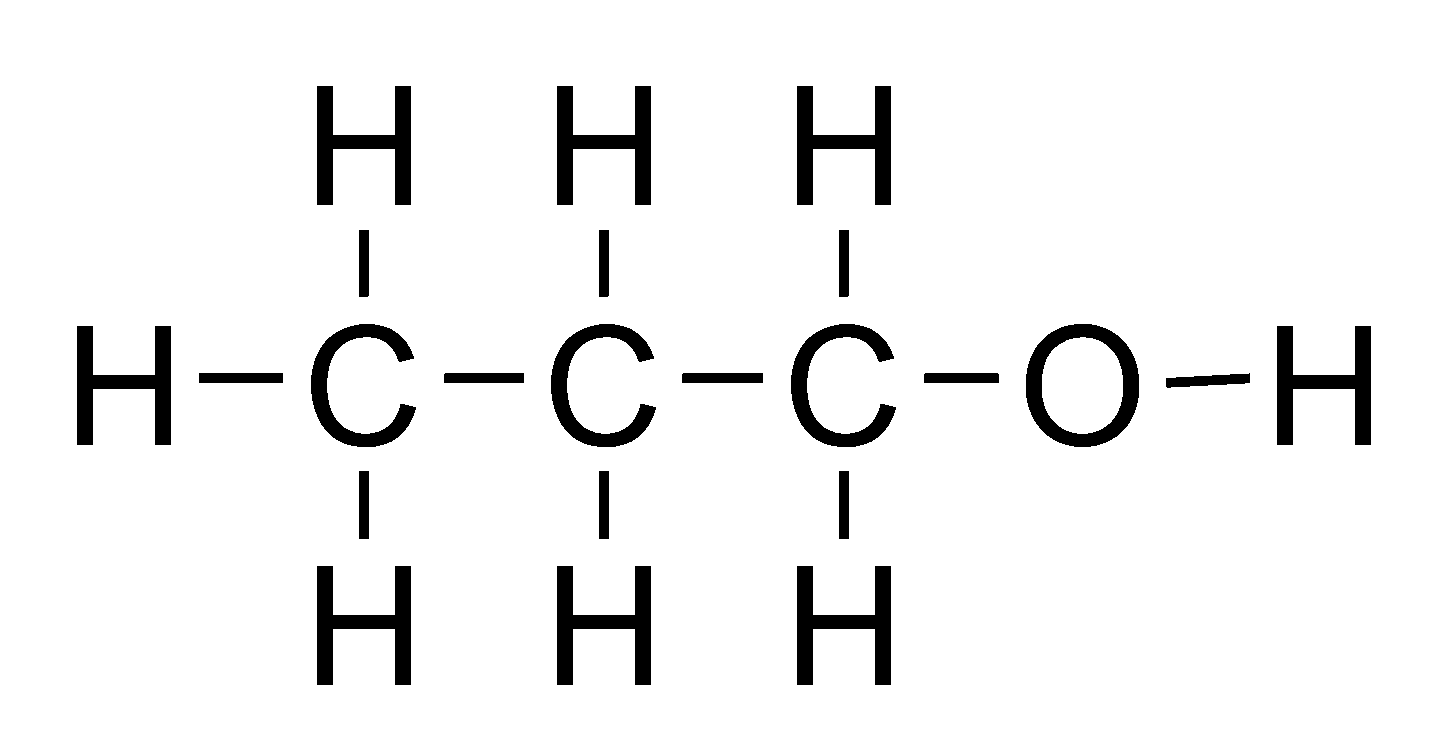 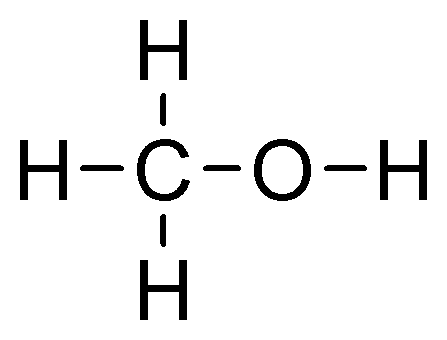 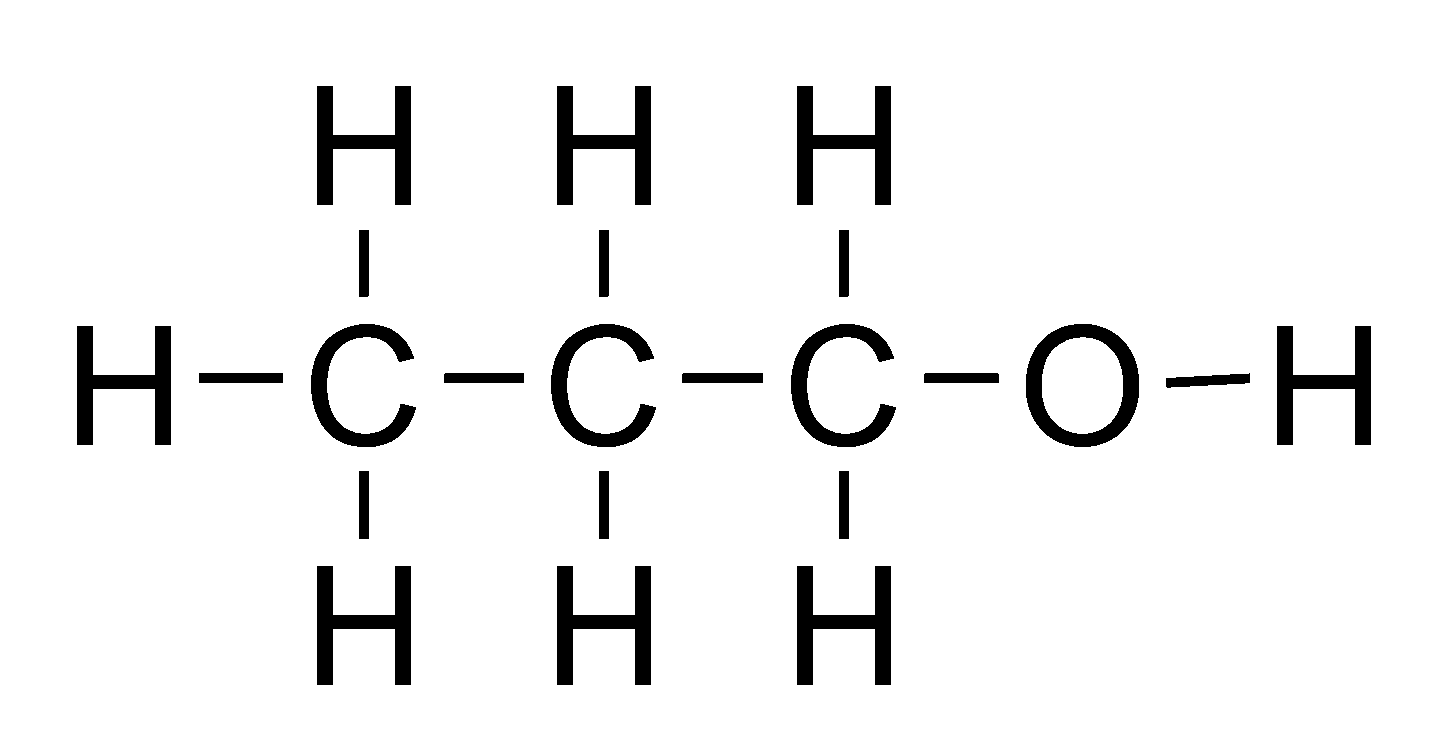 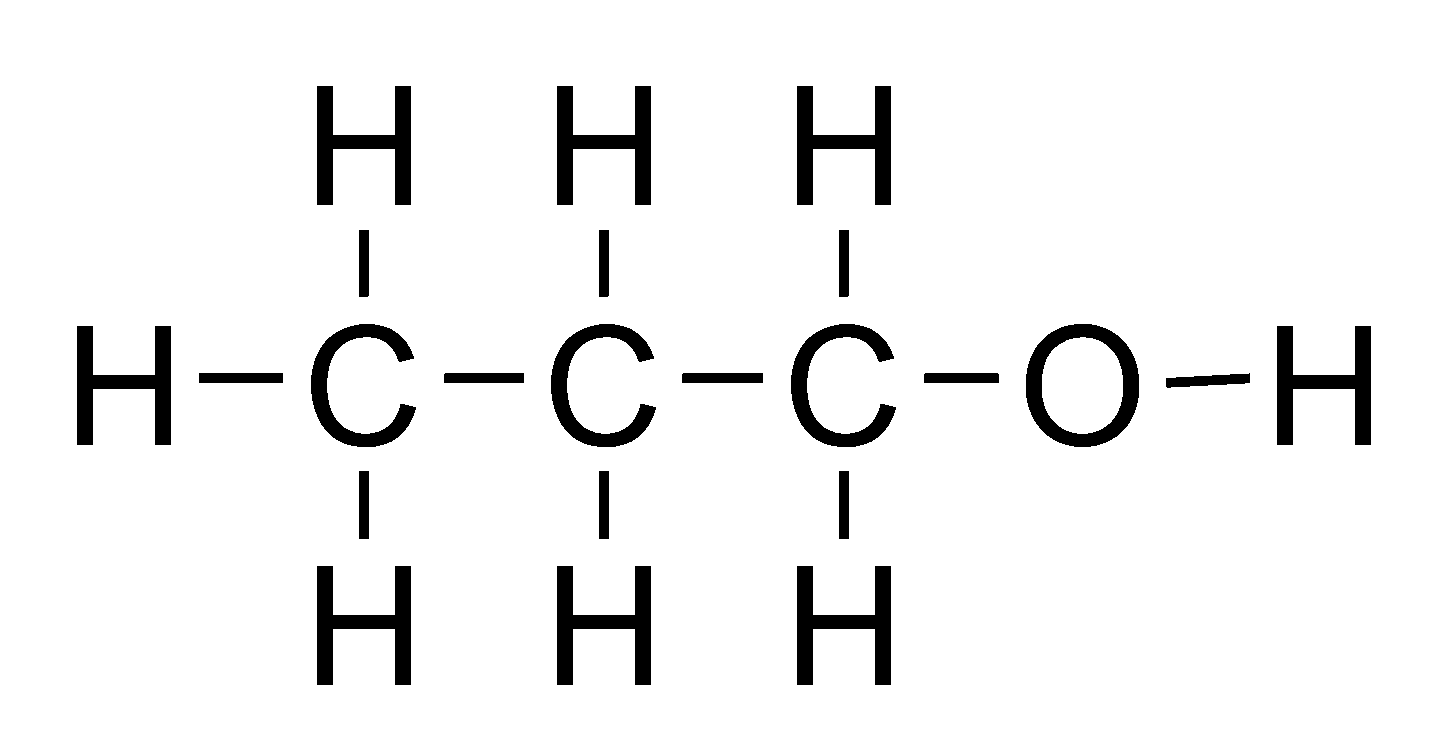 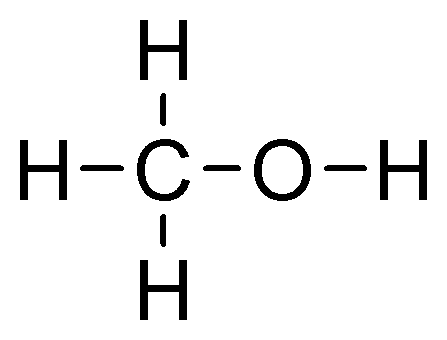 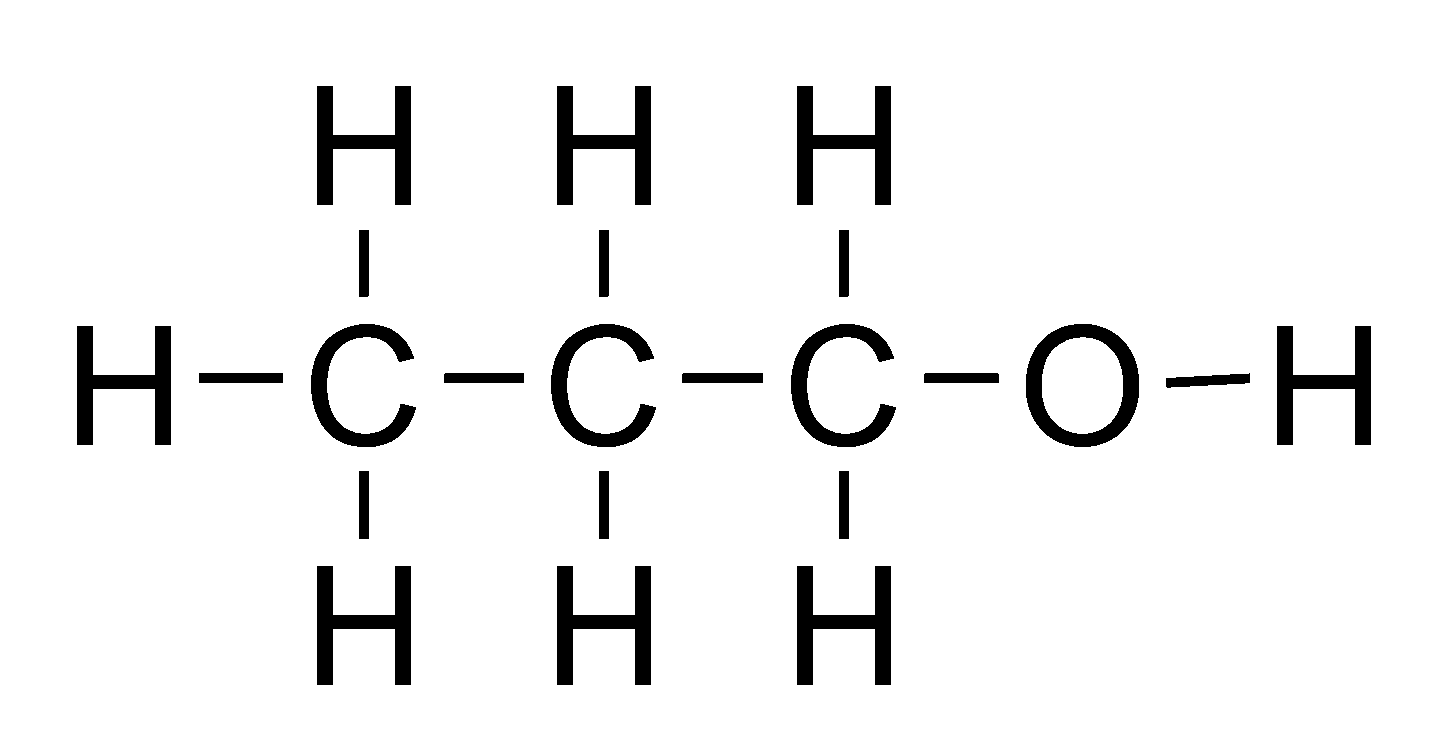 propaan-2-ol
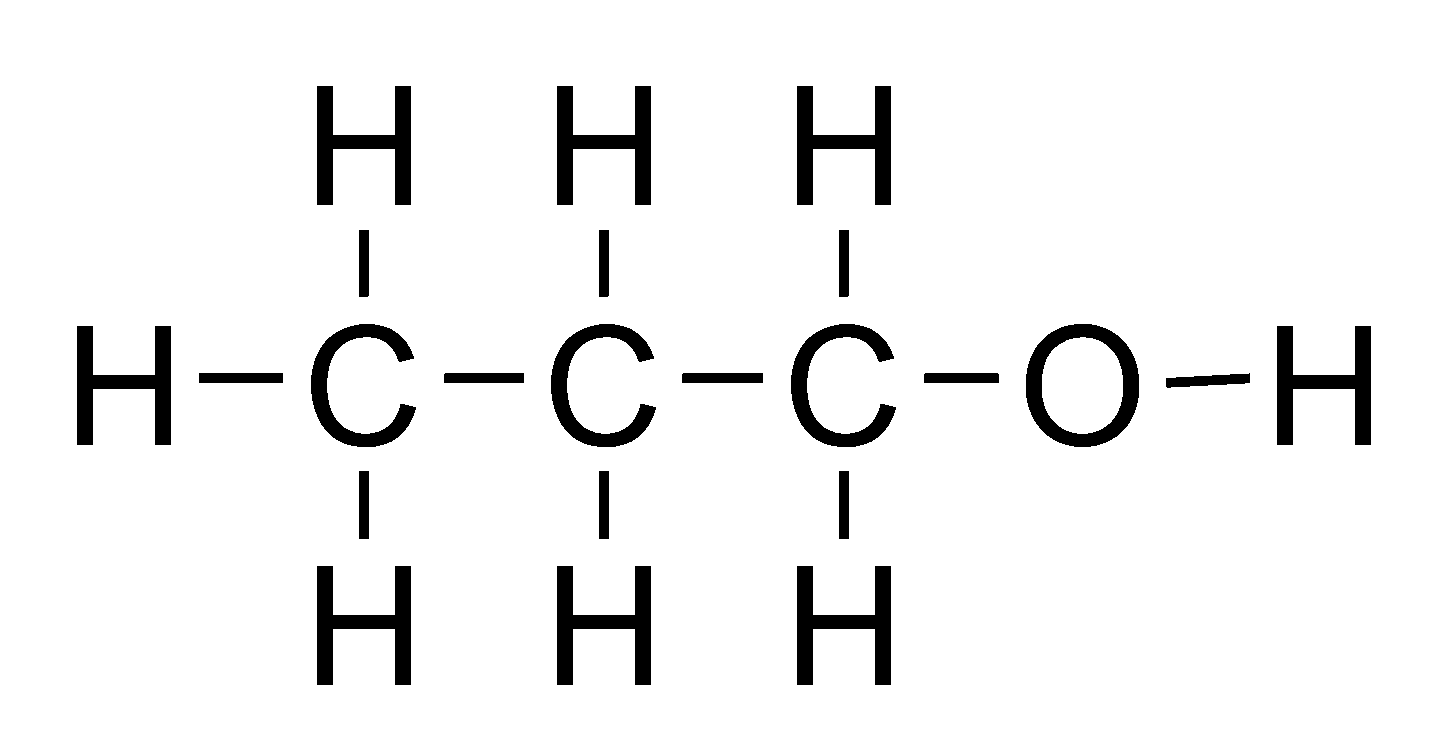 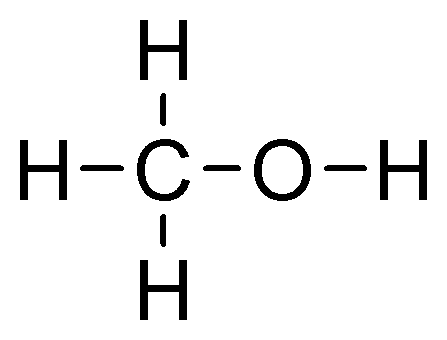 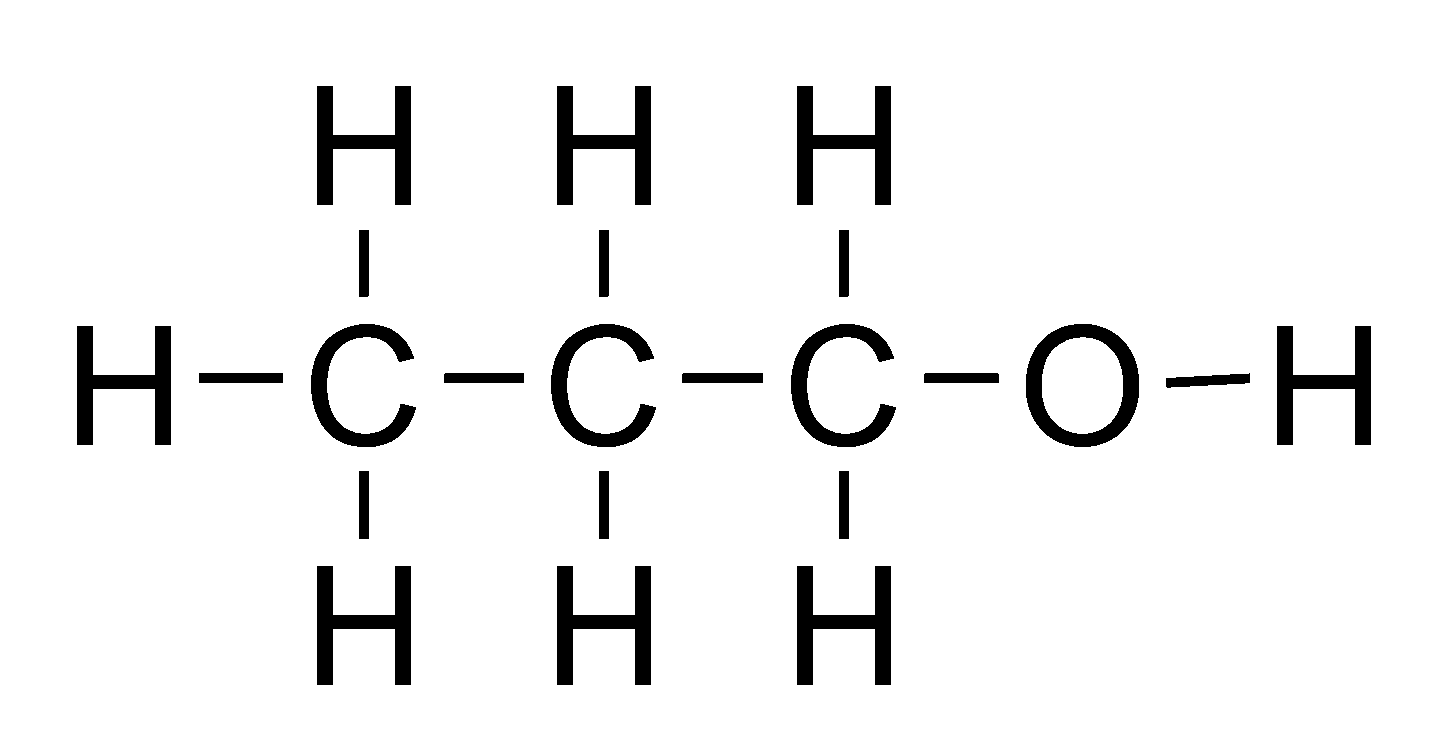 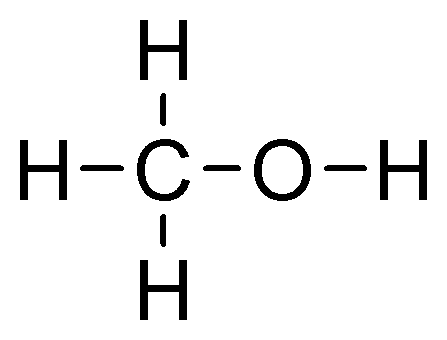 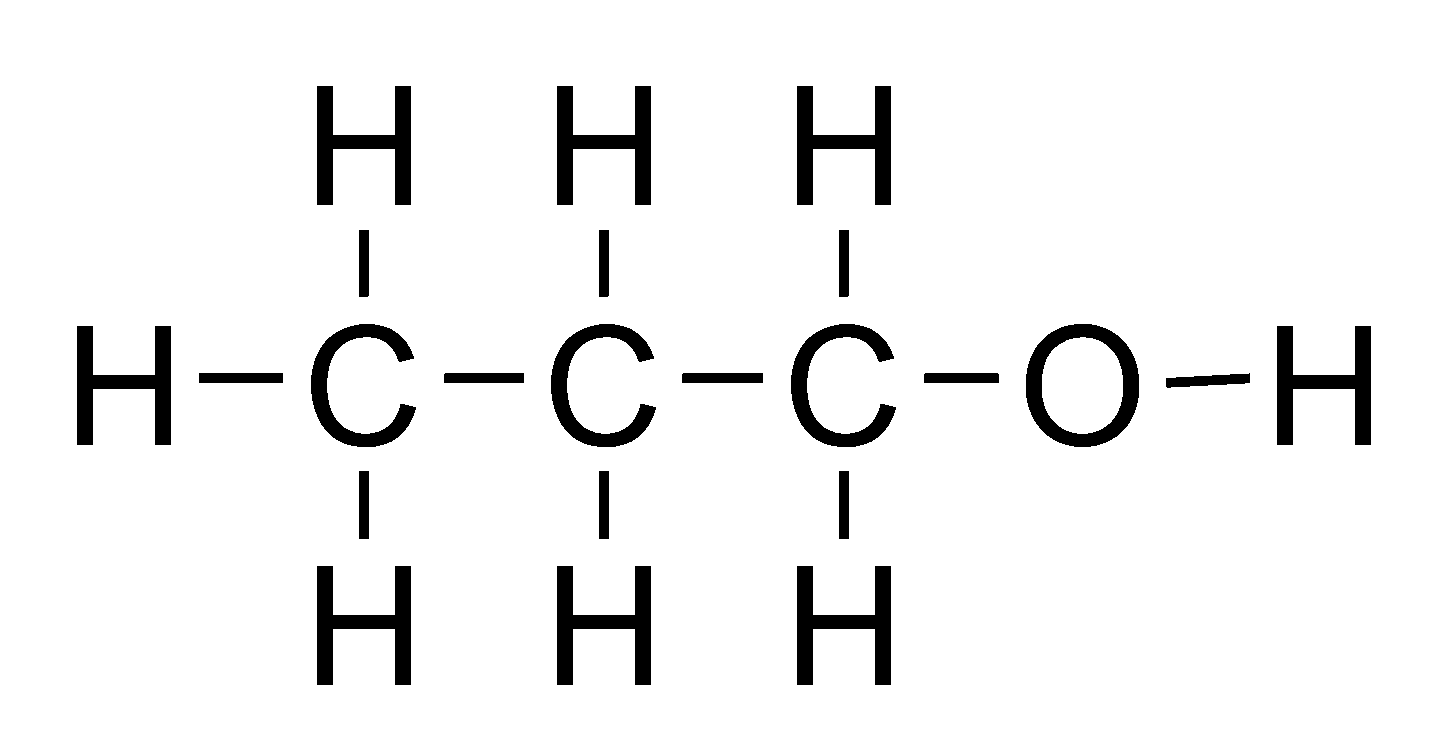 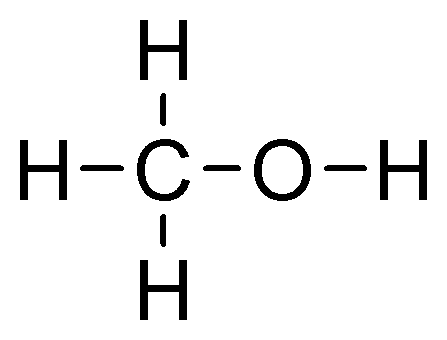 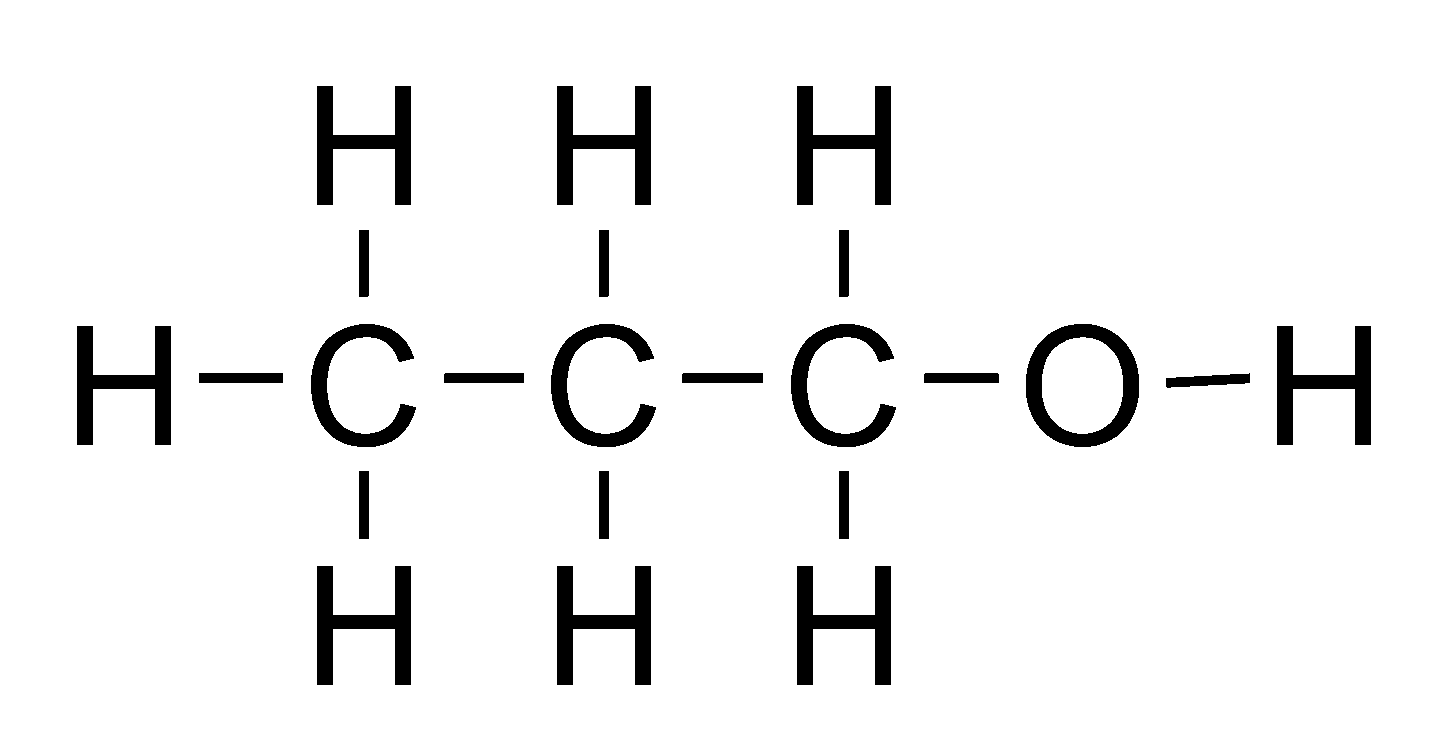 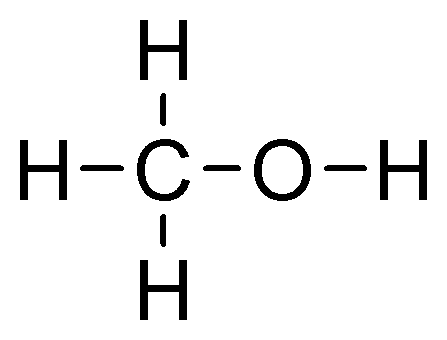 propaan-1,2-diol
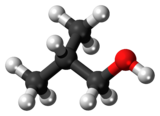 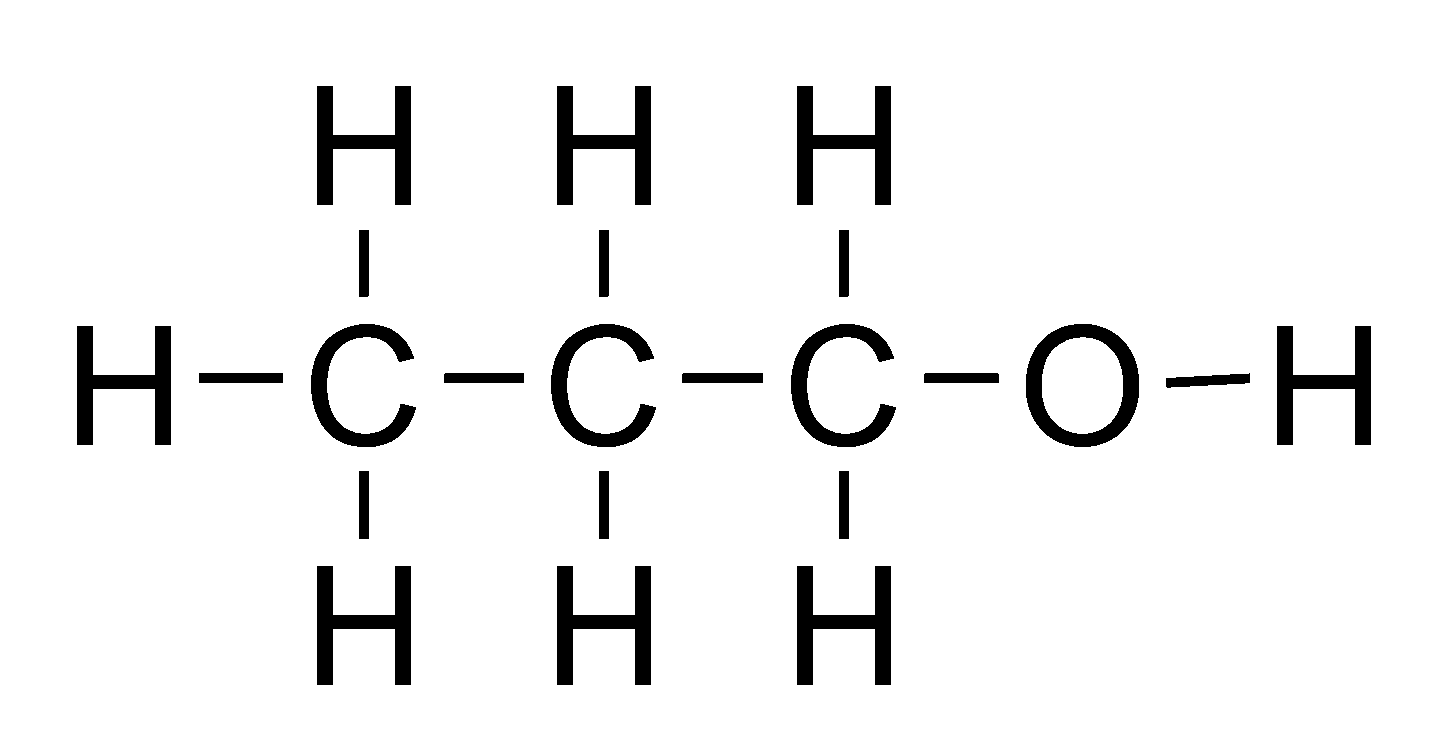 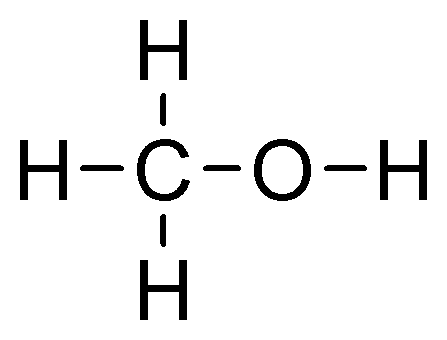 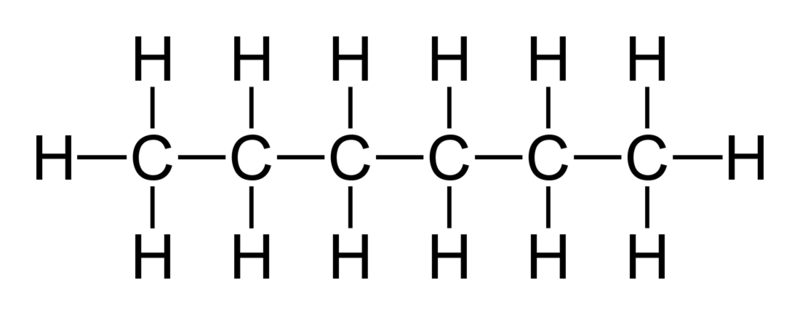 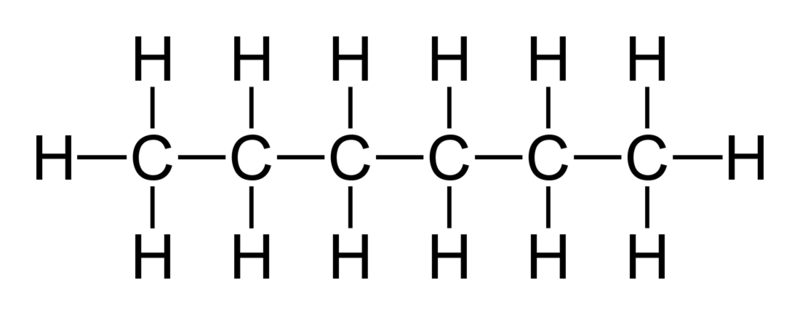 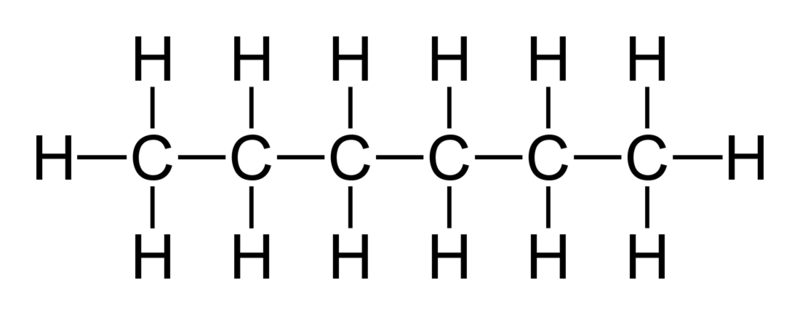 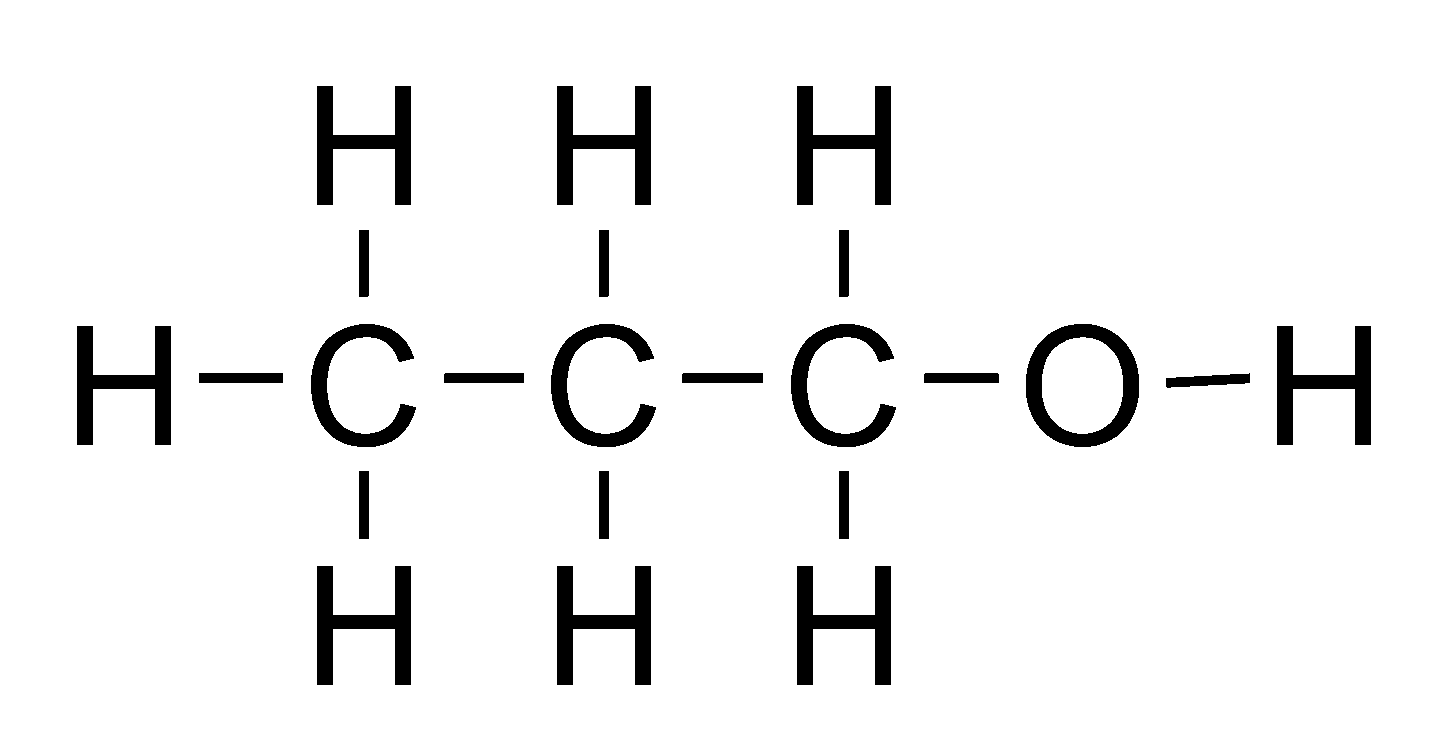 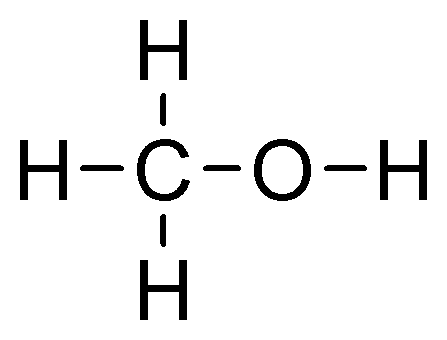 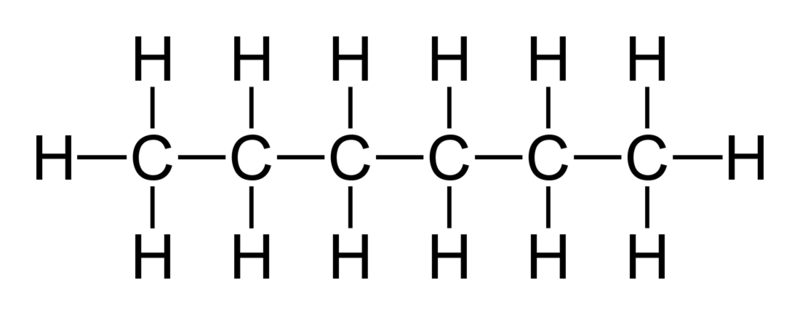 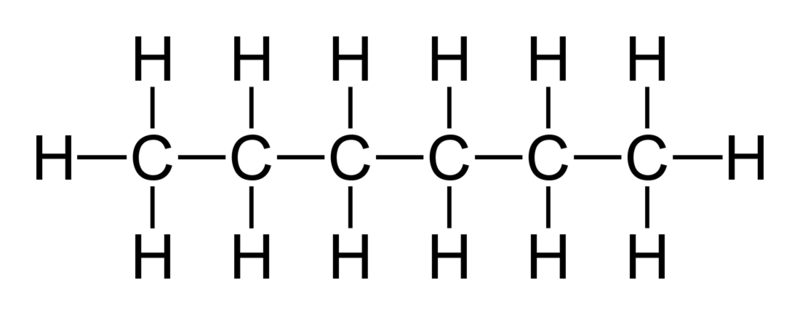 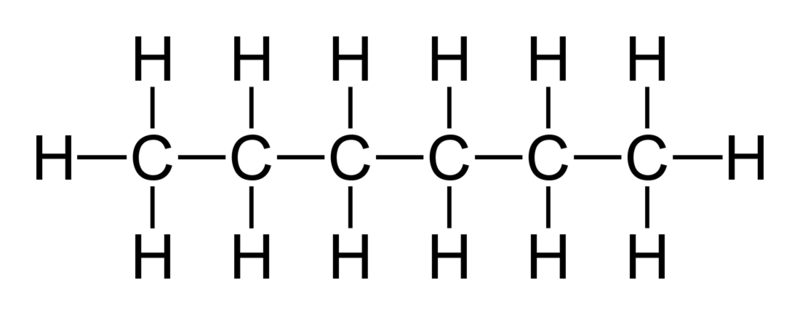 2,2-dimethylpropaan-2-ol